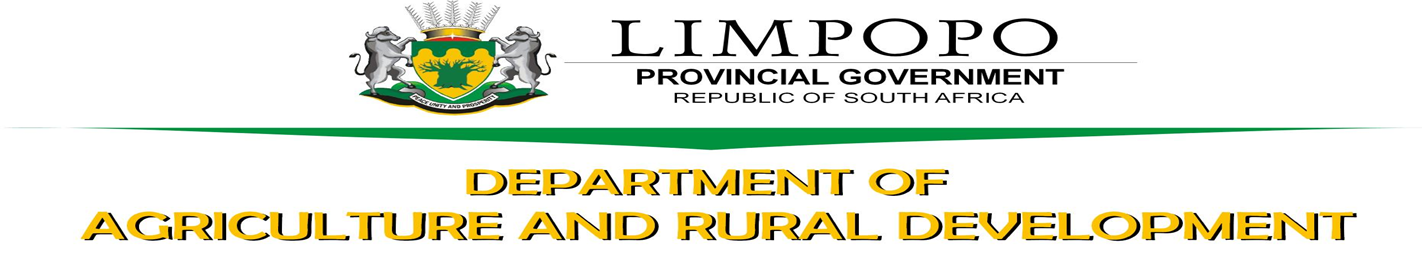 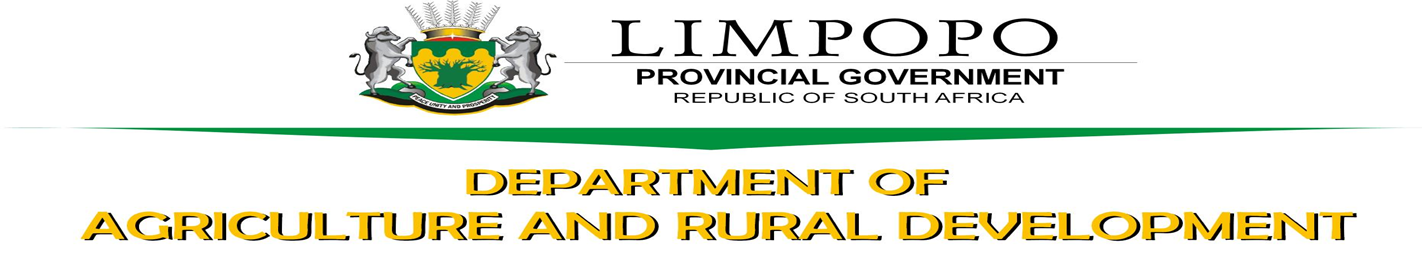 ,,
Presentation on animal health and diseases
 Dr Mburu M.G
UON,BVM
masalampuru@gmail.com, 0659390154
Primary Animal Health Care (PAHC)
Appetite
 Mucous membranes
Vital parameters (TRP)
 Skin coat
 Lameness?
 feces & urine
 Body condition
Monitor animal health
Rectal thermometer
Stethoscope
Animal diseases
Controlled 

Notifiable

 Non controlled

Zoonotic
Common animal diseases in production animals
Foot and Mouth Disease
 Brucellosis ( Contagious abortion, B. melitensis, abortus, ovis)
 Tick borne ( Heartwater by R. ruminantium, red water by Babesia spp , verminous etc)
 Pneumonia ( pasteurella, mycoplasma etc)
 Footrot ( footbaths, copper sulphate)
Mastitis ( Clinical vs subclinical, coliform mastitis )
 eye infections ( Pink eye)
 Mange ( Demodex, Sacorptes, Psoroptes)
Clostridial ( Black leg, Pulpy kidney, tetanus etc)
  African Swine fever
 Lumpy skin Disease (LSD)
 Helminths 
 Blue tongue 
 Coccidiosis
Presentation of animal diseases FMD
Frothy nasal discharge due to Heartwater
Lateral flexion
Mange in pigs
Mastitis
Pneumonia
Footrot
Lumpy Skin Disease
Pink eye( Moraxella Bovis)
How to spot a sick chicken
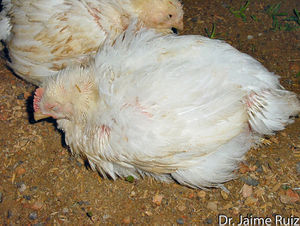 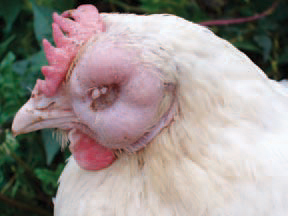 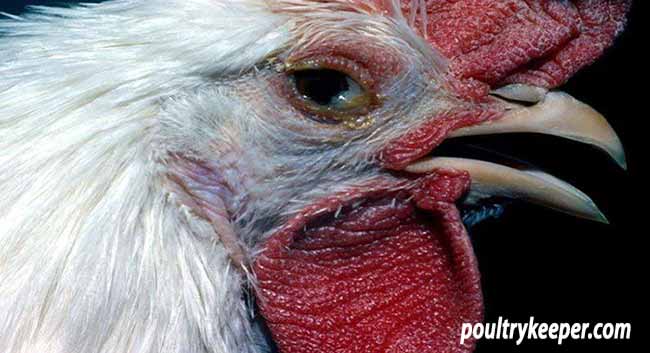 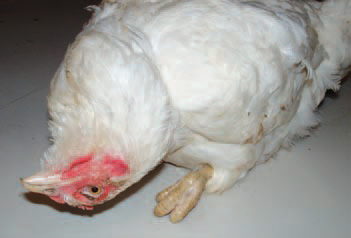 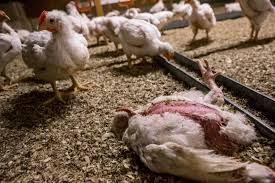 Diseases prevention & Management
Short acting
Long acting
Footrot solution
Clinical signs
Footbath
THANK YOU
QUESTIONS??